Psalms 119What Is The Bible?
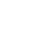 [Speaker Notes: What is the word of God to us? A HAMMER as one bible class teacher once said to his young students, “I’m not going to HAMMER you with the word of God today!”

The word of God is to be a source of joy and fulfillment and referring to it as a hammer doesn’t help with that. 

The author of Psalms 119 exhibits a complete and thorough dependence on God’s word in every aspect of life.

Who wrote it? We don’t know for sure but most scholars, based on internal evidence point to David, Ezra or Daniel. Most ascribe to David and such is fitting concerning all the references to his enemies and the evil intended for him. 

What about to David, the man described in 1 Samuel 13:14 and Acts 13:22 as a man after God’s own heart who will do His will. What did the word of God mean to Him? 

Psalms 119 

We Must Be People Of The Word of God!
To neglect God’s word is to neglect God. We cannot…
Know God apart from knowing His Word.
Be devoted to God without devotion to His Word.
Love God without loving His Word.
Endure trials w/o being revived by His Word.
Stay on the path w/o the light of God’s Word.
Be saved w/o continuing to feed on the saving power of God’s word.]
What Is The Bible? Described in Psalms 119 as…
Law (v. 1; used 25x in Psalm 119) has the idea of “teaching” or “instruction” whether a single command, or to all of Scripture & the complete body of direction or instruction. (As the term, “the faith” does in the NT.) The law reveals God’s will for how His people are to live… not just for academic interest. 
Psalms 19:7 - this “law” is “perfect”, “restoring the soul.”
2
[Speaker Notes: Eight terms that speak of our comprehensive relationship with God’s word.
God’s complete revelation that meets all our needs: described as:
Law (v. 1) the main synonym, used 25x in this psalm) has the nuance of “teaching”; (instruction; cs-Strong) it can refer to a single command, to the first five books of Moses, or to all of Scripture (John 15:25; 1 Cor. 14:21) (the body of direction or instruction; cs-Strong). The law reveals God’s will for how His people are to live. Since it comes from God the law is not just for academic interest, but for obedience.

Law of the Lord – a precept or statute. Our direction, teaching and instruction. Hebrew “torah”. 
Perfect – complete, whole, entire or sound. Vine’s adds that the word also carries the idea of being “incontestable or free from objection” which would apply to His law. See 2 Sam. 22:31; Ps. 18:30
Restores the soul – to return or bring back. “Movement back to the point of departure” Vines says. BDB adds to “restore, refresh, repair”. Ps. 23:3; Acts 3:19]
What Is The Bible? Described in Psalms 119 as…
Testimonies (v. 2; used 10x), from a root meaning “to bear witness.” It points to the dependability of the Bible as a witness of things of God. It also has the nuance of warning.
Psalms 19:7 - this “testimony” is “sure… making wise the simple.”
3
[Speaker Notes: Testimony of the Lord – the witness of His revelation to man.
Sure – “to build up or support; to foster as a parent or nurse; figuratively to render (or be) firm or faithful, to trust or believe, to be permanent or quiet; morally to be true or certain” (Strongs) Established, firm, certain or confirmed. See Ps. 93:5; 89:28
Makes one wise – “the knowledge and the ability to make the right choices at the opportune time.” (Vine's) Ps. 119:98; an allusion to 1 Corinthians 1:18ff; Acts 4:13]
What Is The Bible? Described in Psalms 119 as…
Ways (v. 3; used 7x) refers to God’s characteristic manner of acting, as contrasted with our ways (119:5, 26, 29, 59, 168; cf., Isaiah 55:8-9). It then calls upon us to direct the “course of life” according to God’s way. (cf., 1 Kings 2:4)
4
[Speaker Notes: The way - John 14:6, Acts 24:14, 

This is where the challenge often is… God has His ways and we have ours… now what?]
What Is The Bible? Described in Psalms 119 as…
Precepts (v. 4; used 21x) comes from a word meaning to oversee or pay close attention to a matter. Thus it “points to the particular instructions of the Lord, as of one who cares about detail” (Kidner). What God requires of us… (Deut. 10:12) not just matters of prudence or self-interest. (Psalms 19:8; 103:18)
Psalms 19:7, “the precepts of the Lord are right, rejoicing the heart.”
5
[Speaker Notes: What God requires of us… (“rules of behavior”; Deuteronomy 10:12) 

They are “right”… (Psalms 19:8) We must “remember” and “do”… (Psalms 103:18)

Precepts of the Lord – appointed mandates.
Right – right, righteous, just. Fitting or proper. Straight or even. To lead straight along. To do what is right. 1 Sam. 12:23 – “the good and right way”. We are to think on “right” things (Phil. 4:8). The one who does what is right is he who is welcome to God (Acts 10:35).
Rejoices the heart – to “brighten up” (Strongs). “usually refers to a spontaneous emotion or extreme happiness which is expressed in some visible and or external manner” (Vine's) Jer. 15:16, “…Your words became for me a joy and the delight of my heart.”]
What Is The Bible? Described in Psalms 119 as…
Statutes (v. 5; used 22x) comes from a word meaning “to engrave in stone” and thus they “speak of the binding force and permanence of Scripture” (Kidner). It refers to what has been permanently “prescribed” and represents a limit or boundary to our actions and ways. (BDB) (cf., 2 John 9; Galatians 1:6-9)
6
What Is The Bible? Described in Psalms 119 as…
Commandments (v. 6, used 22x) It points to “the straight authority of what is said” (Kidner). It has the idea of giving orders or directives. (cf., Philemon 8)
Psalms 19:8, “The commandment of the Lord is pure, enlightening the eyes.”
7
[Speaker Notes: Commandments of the Lord – either a ‘prescription’ (of what we must do) or ‘proscription’ (of what we are prohibited from doing).
Pure – to be pure, clean or sincere.    Ps. 12:6 God’s words are pure “refined” and “tried”. Purity leads to purity – Ps. 119:9, 140. James 3:17 – the wisdom from above is to be longed for 1 Pet. 2:2. 
Enlightening the eyes –   Ps. 119:105, 130. Gives us the spiritual vision we need to see and believe in God’s promises. Prov. 6:20-23.  “Enlightening” defined as ‘encouraging intellectual or moral improvement. Increase knowledge… dissipate ignorance. “I see”  means “I now understand”.]
What Is The Bible? Described in Psalms 119 as…
Judgments (v. 7, 13, used 23x) has the idea of justice (judicial pronouncements) rooted in God’s character. These are “the decisions of the all-wise Judge about common human situations” (Kidner).
Psalms 19:9-10, “The judgments of the Lord are true; they are righteous altogether. They are more desirable than gold…”
8
[Speaker Notes: Judgments of the Lord – a verdict or judicial pronouncement. A formal decree. 
True & Righteous – true – firm, true, reliable and stable. Trustworthy. Ps. 25:4-5, “make me know Thy ways, teach me Thy paths, lead me in Thy truth”. 
More rewarding than gold – to delight in, desire or take pleasure in.]
What Is The Bible? Described in Psalms 119 as…
Word (v. 9; used 23x) is the most general term of all, emphasizing the fact that God has spoken and revealed. 
Word (v. 11; 19x in the psalm) is similar to the previous term. It is derived from the verb “to say” and may sometimes have the nuance of promise (NASB margin, vv. 38, 41).
9
[Speaker Notes: Law (v. 1) the main synonym, used 25x in this psalm) has the nuance of “teaching”; (instruction; cs-Strong) it can refer to a single command, to the first five books of Moses, or to all of Scripture (John 15:25; 1 Cor. 14:21) (the body of direction or instruction; cs-Strong). The law reveals God’s will for how His people are to live. Since it comes from God the law is not just for academic interest, but for obedience.]
What Is The Goal Of God’s Word?
Psalms 19:11, “Moreover, by them Your servant is warned; In keeping them there is great reward.”
10
[Speaker Notes: The warnings: Hebrews 12:25; 
The rewards: Luke 6:23
Both: Matthew 25 & 2 Thess. 1:6-10]
Our Attitude Toward God’s Word in Psalms 119
Treasure It! (v. 11, 127) It means to “hide, hoard or reserve… to protect.” 
Why hide and hoard it? To deliver us from temptation and sin! (2 Peter 1:12-15; Matthew 4:4, 7, 10)
What Paul calls for in Colossians 3:16.
A continual process. (Psalms 119:97)
11
[Speaker Notes: Who are we protecting our reserve of scriptures from?]
Our Attitude Toward God’s Word in Psalms 119
Delight In It & Find Joy! (v. 14, 16, 24)  
Psalms 1:2, the blessed man finds pleasure in learning, living and teaching God’s word.
Enables us to endure. (vs. 143)
Keep focused on our goal of eternal salvation. (vs. 174)
12
[Speaker Notes: Who are we protecting our reserve of scriptures from?]
Our Attitude Toward God’s Word in Psalms 119
Love It! (vs. 47-48; 97)  
What do we think about all the time?
Philippians 4:8.
What do we value? (vs. 97)
How do we not find it burdensome? (1 John 5:3; Malachi 1:13)
13
[Speaker Notes: Who are we protecting our reserve of scriptures from?]
Our Attitude Toward God’s Word in Psalms 119
It Is Reliable! (vs. 89-90, 152)  
They stand firm! Unchangeable!
They have been “established” by God and will not change. (1 Peter 1:23-25; cf., Isaiah 40:6)
Why we need to seek the “ancient paths”. (Jeremiah 6:16; Acts 20:32, the two things that do not change: God and His word!)
14
[Speaker Notes: Who are we protecting our reserve of scriptures from?]
Our Attitude Toward God’s Word in Psalms 119
It’s Understandable! (vs. 18-19, 104, 125, 130)  
We can see and know God’s truth!
We can discern what is false!
No special education needed - just an honest heart & dligence. (1 Corinthians 2:12)
Paul both promised and commanded such. (Ephesians 3:3-5; 5:17)
15
[Speaker Notes: Who are we protecting our reserve of scriptures from?]
Our Attitude Toward God’s Word in Psalms 119
It’s To Produce Reverence! (vs. 38; 120; cf., 4:4; 96:7-10; Isaiah 66:1-2)  
By putting Him first! (Haggai 1:12)
By trembling at His word. (Haggai 2:5; Isaiah 66:2)
Example: Ezra 9:4; 10:1-3; Josiah, 2 Kings 22:11
16
[Speaker Notes: Who are we protecting our reserve of scriptures from?]
Our Attitude Toward God’s Word in Psalms 119
Trust (confide in and rely on) and cling to it! (vs. 42; 31)
Who do we “lean on”? (Psalms 118:8; Proverbs 3:5
There is only 1!
17
[Speaker Notes: Who are we protecting our reserve of scriptures from?]
Our Attitude Toward God’s Word in Psalms 119
Wary and watchful of deviations! (vs. 29-30)
Hate the sin & error - love the sinner.
Grief may cause us to turn to false ways.
Can’t afford to be tossed to fro… (Ephesians 4:14)
Doesn’t matter who! (Galatians 1:6-9)
18
[Speaker Notes: Who are we protecting our reserve of scriptures from?]
Our Attitude Toward God’s Word in Psalms 119
Don’t be ashamed! (vs. 6, 80, 116)
Hate the sin & error - love the sinner.
Grief may cause us to turn to false ways.
Can’t afford to be tossed to fro… (Ephesians 4:14)
Doesn’t matter who! (Galatians 1:6-9)
19
[Speaker Notes: Who are we protecting our reserve of scriptures from?]